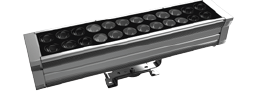 【型号:F3083A/B5】
概述
防水：
1.使用防水透气螺塞，平衡内外压差，避免热胀冷缩时吸进水气，出现凝结现象；
2.密封圈采用进口耐老化硅橡胶原料；
3.防护等级IP66。
防雷: 设计中采用针对感应雷击及静电（ESD) 的专用防护元件，器件性能符合IEC61000-4(Level4)的检测标准。突波电流（Peak Current)最高可达3000A(8/20μS) 。
宽范围的输入电压：全电压，100～240VAC±10% , 设计优点：
1.全电压设计，适合世界及中国各地区电压尤其适合电压起伏较大的的地区,全电压能保证LED灯具的亮度及寿命。
2 .全电压设计的灯具，可减少外部电源接线及电源防水的问题，使LED产品及系统安装成本低，节省安装成本;安装方便快速，保证LED产品及系统的质量。
结构：
1.根据LED散热特性，合理的散热通路设计，使LED的热量快速通过灯具结构传导出来，保证LED发光效率及使用寿命；
2.灯具采用对流散热气流孔通道设计，提高灯具散热性能，有效降低LED结温，提高发光效率，降低驱动环境温度，提高驱动平均寿命;
3.通过精心设计的安装支架，可以调节灯具投射角度，并可横向调节，安装方便快捷。
安全规范：灯具严格按照CQC（中国质量认证中心）、EMC（电磁兼容）标准设计。
光学:采用四合一RGBW LED，能够调出全白光系列(6000K、5000K、4000K、3000K、2200K)及各种不同彩色光（水蓝色、天蓝色、淡紫色、淡绿色、琥珀色、水红色）,混光更均匀，白色效果更纯正。
控制方式：1.采用DMX512（1990）协议控制， 1670万种RGB合成真彩色，实现同步、追逐、流水等变化。
                       2.灯具带有温度和电参数等检测与反馈功能。
应用场所：广场、户外景观、大桥外立面、大型建筑、主题公园、娱乐场所等地的景观照明。
技术参数
灯具尺寸（mm）
610
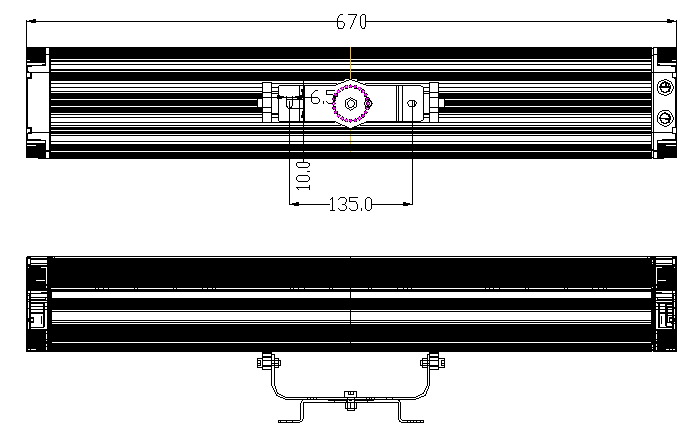 底安装
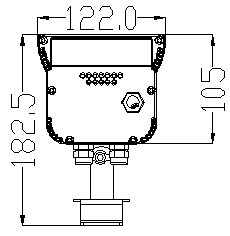 端安装
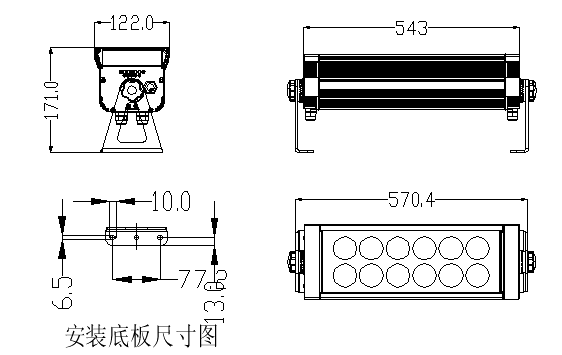 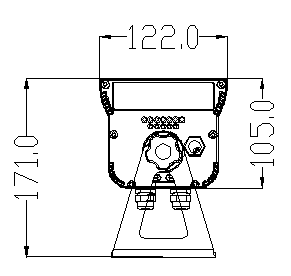 610
637.4
配光曲线
F3083A-24-UN-RC-Y(12-XL-24RGBWN-AJ, L610mm，C，CT)
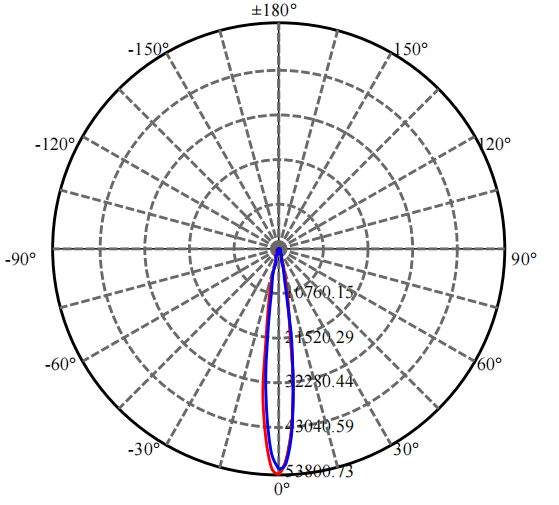 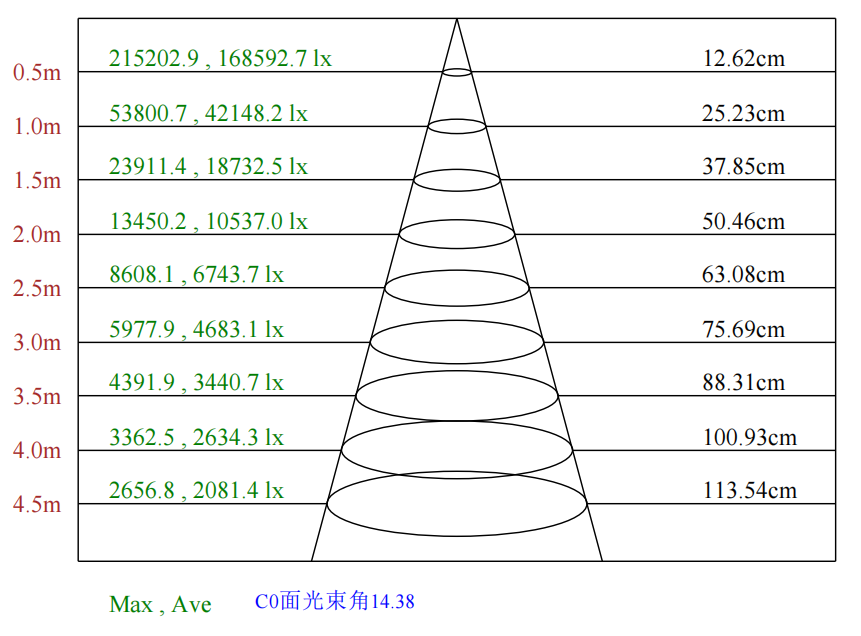 配光曲线
F3083A-24-UN-RC-Y(15-XL-24RGBWN-AJ, L610mm，C，CT)
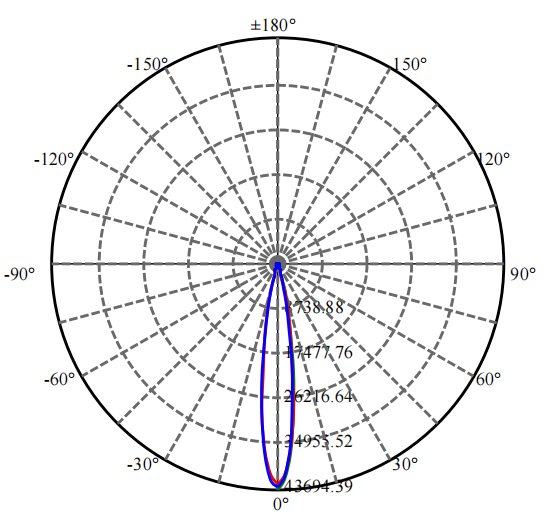 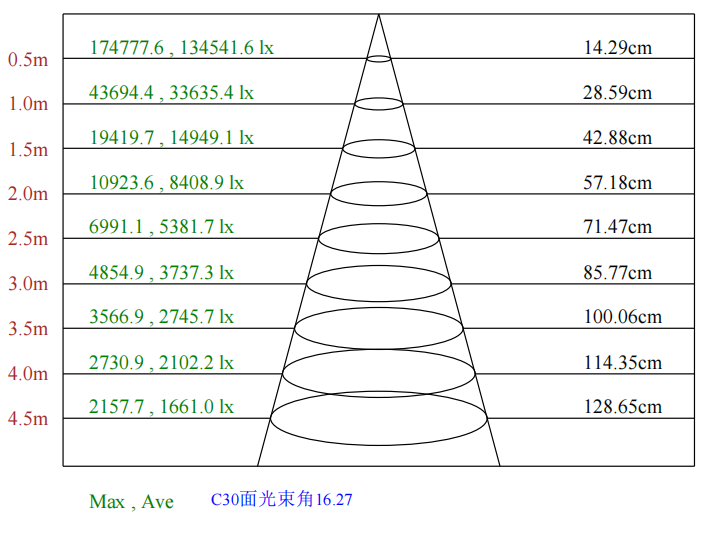 配光曲线
F3083A-24-UN-RC-Y(20-XL-24RGBWN-AJ, L610mm，C，CT)
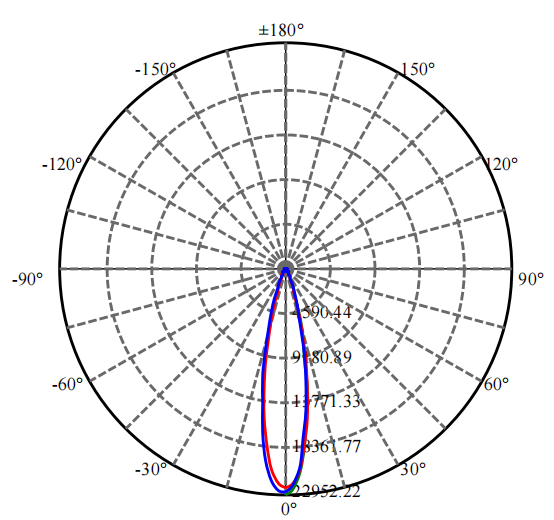 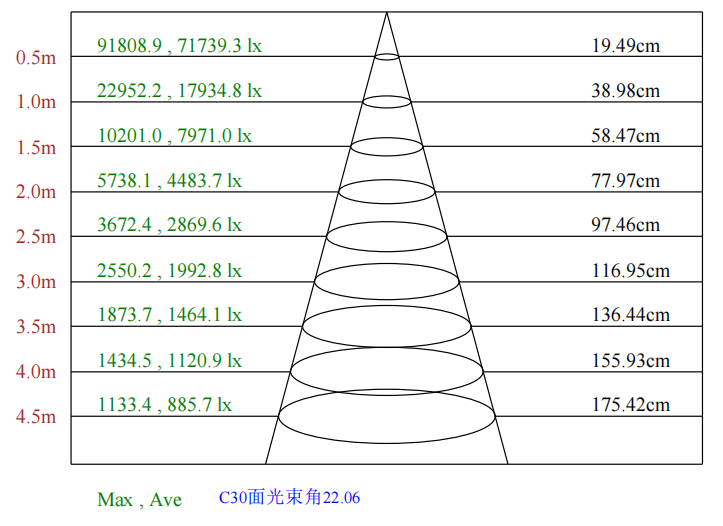 配光曲线
F3083A-24-UN-RC-Y(30-XL-24RGBWN-AJ, L610mm，C，CT)
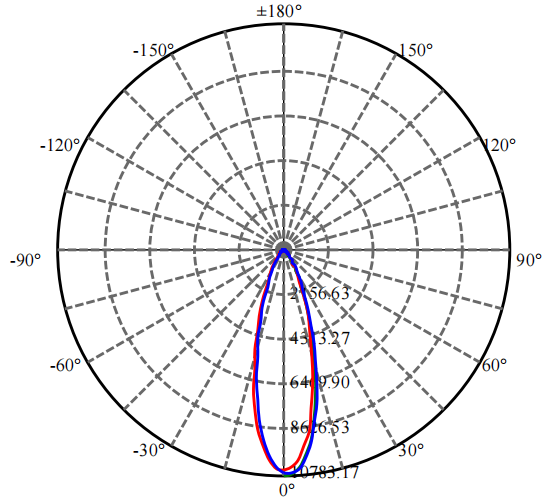 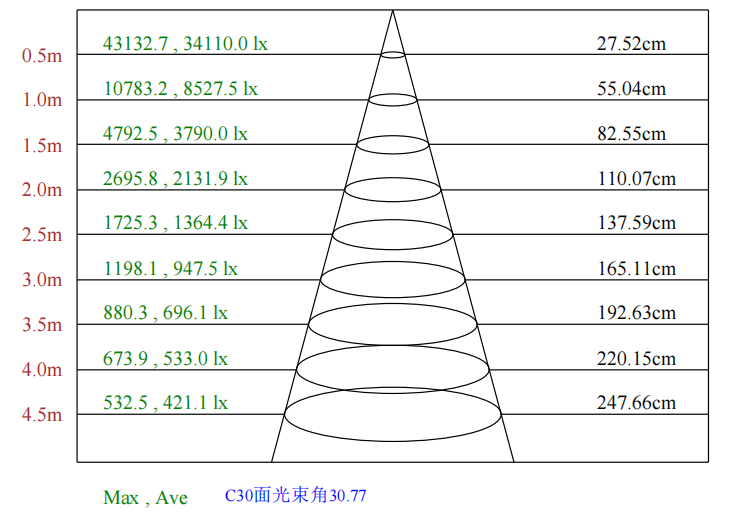 配光曲线
F3083A-24-UN-RC-Y(40-XL-24RGBWN-AJ, L610mm，C，CT)
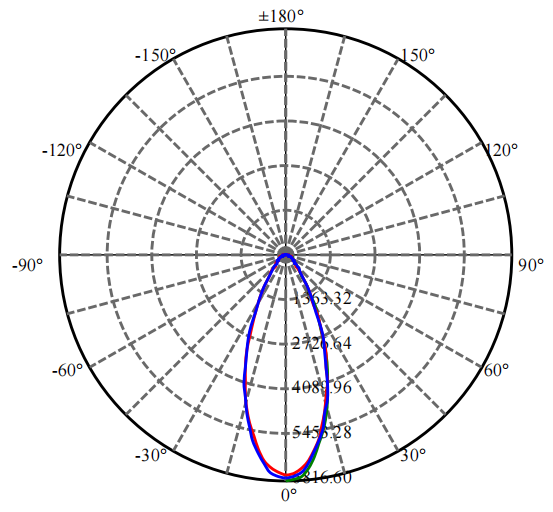 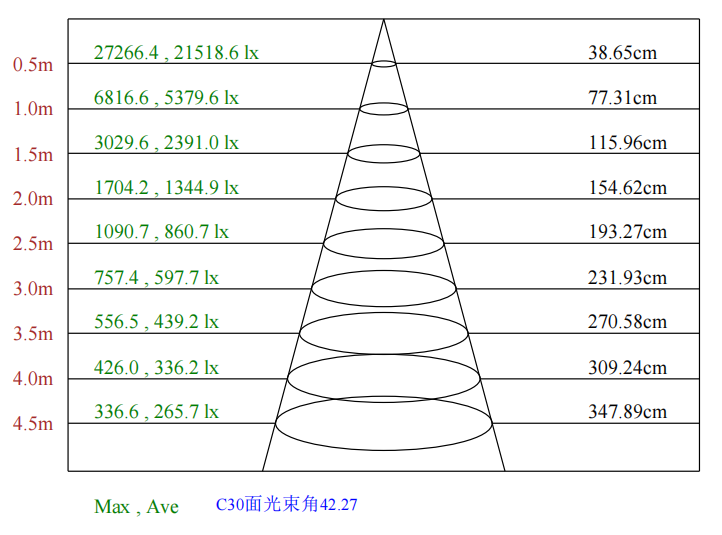 配光曲线
F3083A-24-UN-RC-Y(55-XL-24RGBWN-AJ, L610mm，C，CT)
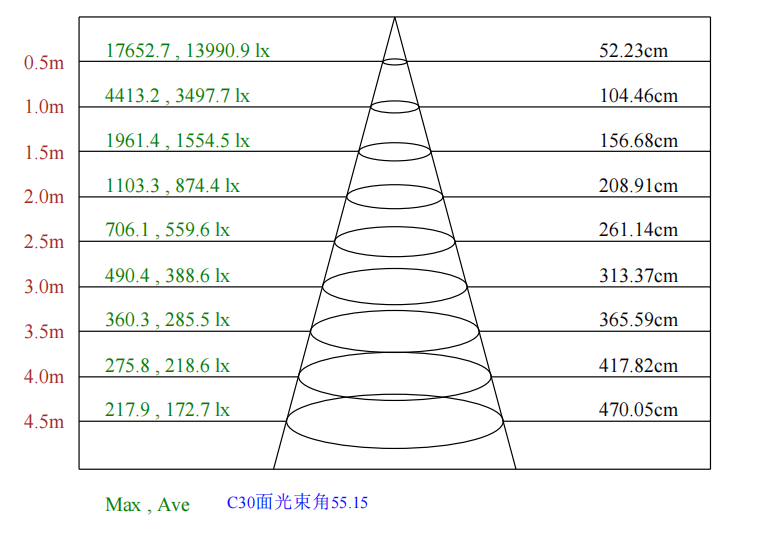 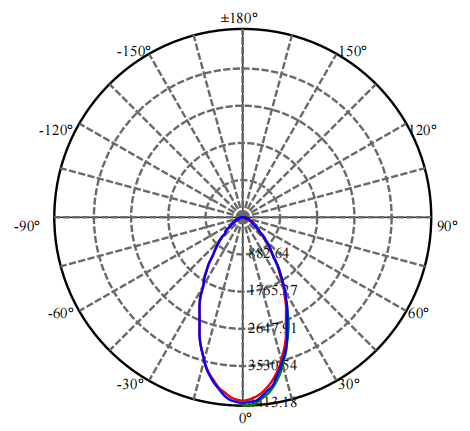 配光曲线
F3083A-24-UN-RC-Y(3015-XL-24RGBWN-AJ, L610mm，C，CT)
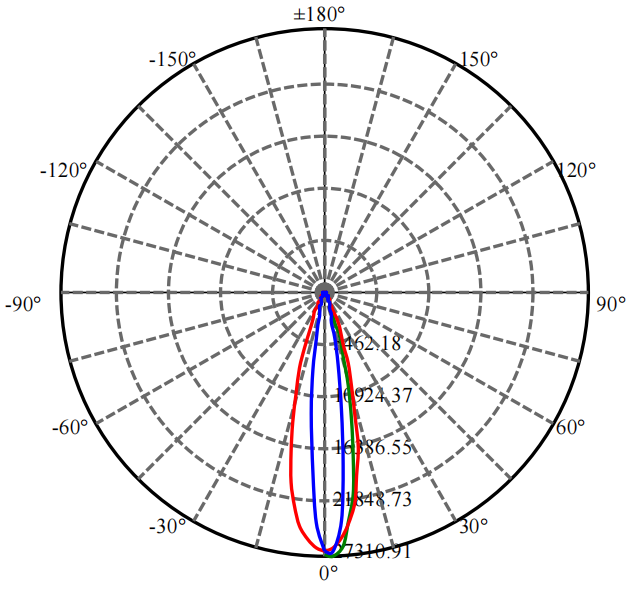 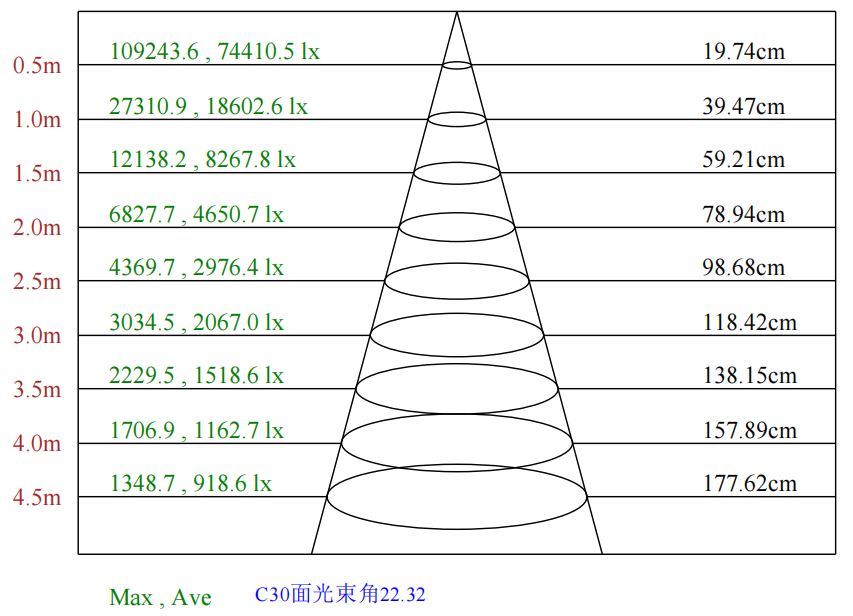 配光曲线
F3083A-24-UN-RC-Y(5030-XL-24RGBWN-AJ, L610mm，C，CT)
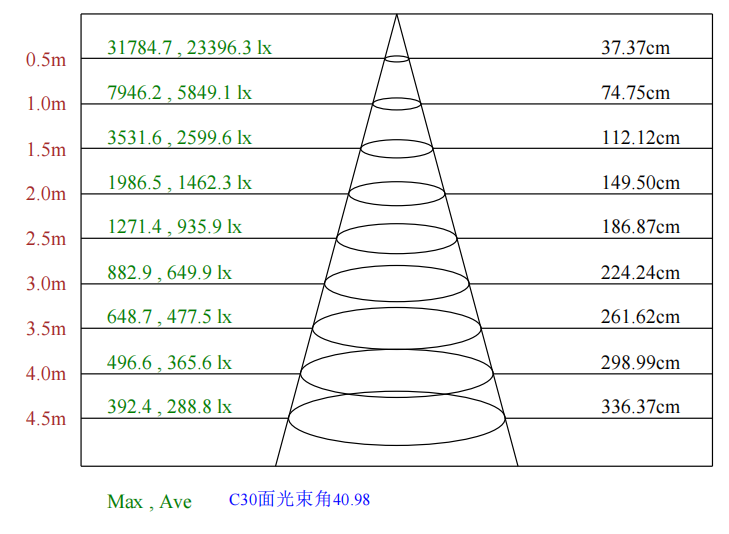 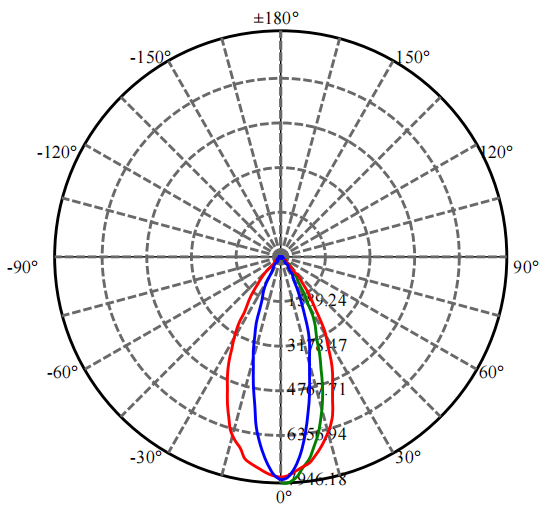